“税收洼地”政策情况一览表
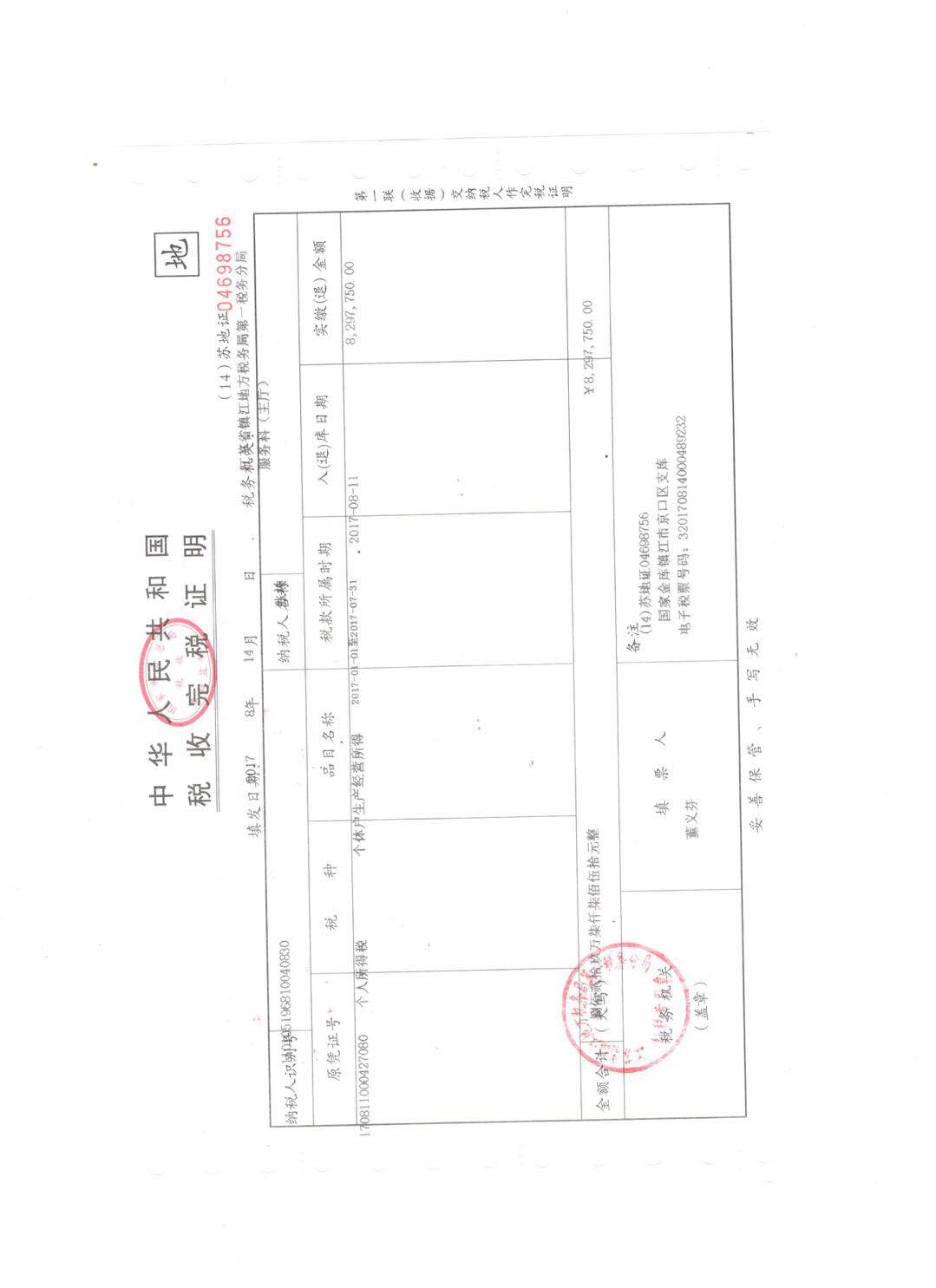 中华人民共和国税收完税证明